Solutions for Schools
Managing Difficult ConversationsThomas Packer
Your core values
Let’s take a look at your core values ….
Your priorities?
Which ones might lead to a difficult conversation?
The 3 stages
Prevention - How your school can reduce the number of difficult encounters
Managing – How you manage difficult people and those resistant to change
Conversations – How to run a potentially difficult meeting
Conclusions
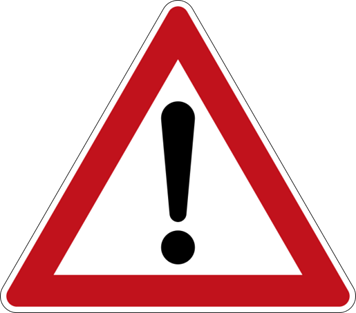 Dealing with workplace conflict or managing difficult people is a process not an event
Prevention
Difficult people impede action

Some 
Were born to be difficult
Like to cause trouble
Have a legacy from the past
Have a different agenda from you
Don’t appreciate your approach

It’s rarely personal (except jealousy)
Prevention
Let’s describe your “Difficult Person” ….
Prevention
They just don’t see things like me’ 

People search for the evidence to support their beliefs (Kruger & Dunning)
Prevention
??% of people claim to have above average leadership skills
??% of people rate themselves in the top 10% for ‘getting on with people’. 
??% of people think they are in the top 1% 
An overwhelming majority claim to be less susceptible than the average person
Doctors were ??% confident in their diagnosis but ??% were accurate
??% of university lecturers thought they were better at their jobs than their colleagues
Prevention
70% of people claim to have above average leadership skills
60% of people rate themselves in the top 10% for ‘getting on with people’. 
25% of people think they are in the top 1% 
An overwhelming majority claim to be less susceptible than the average person
Doctors were 88% confident in their diagnosis but 20% were accurate
94% of university lecturers thought they were better at their jobs than their colleagues
Prevention
The basics that lead to conflict …
4 workplace basics that can cause conflict
GOALS
ROLES
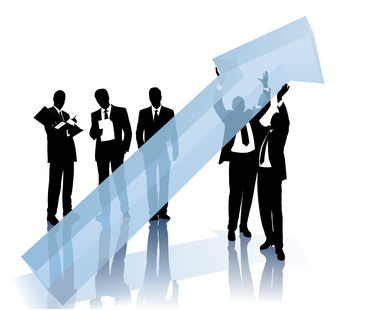 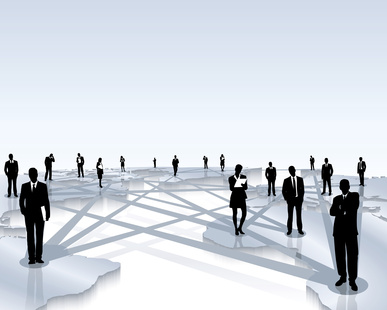 What we are here to achieve as a team
Who does what in the team
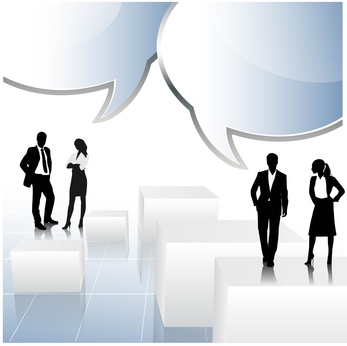 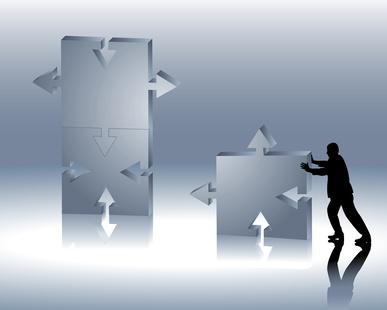 How we interact
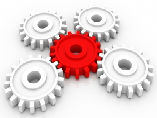 How we carry out the job
How do these impact on each other?
PROCESSES
RELATIONSHIPS
Prevention
Communication …

How  email, face to face, meeting …
When  putting people in the right order
With whom  not leaving people out (or including the wrong ones)
Managing
Fear of change

Different people are different
Different people
Are different!
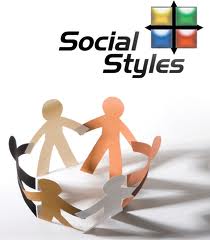 A social style is a “pervasive and enduring pattern of interpersonal behaviours” (Bolton & Bolton, 1984).
17
[Speaker Notes: A social style is a “pervasive and enduring pattern of interpersonal behaviours” (Bolton & Bolton, 1984, p. 3). It is not the beliefs and values parts of your personality but the part that can be observed by others – it is what you say and do.]
The Social Styles Model is based on two dimensions of interactive behaviour…
Source: Darling, J. and Walker, W. 2001. Effective conflict management: Use of the behavioural style model.
respons      iveness
assert  iveness
Source: Darling, J. and Walker, W. 2001. Effective conflict management: Use of the behavioural style model.
…resulting in 4 social types
Driver (Action-oriented)

Strengths: Independent, forthright, efficient, pragmatic, determined, decisive. 
Weaknesses:  Controling, dominating, insensitive.
Analyser (Process-oriented)

Strengths: Logical, dilligent, critical, systematic, prudent, serious. 
Weaknesses:  Demanding, tough, inflexible.
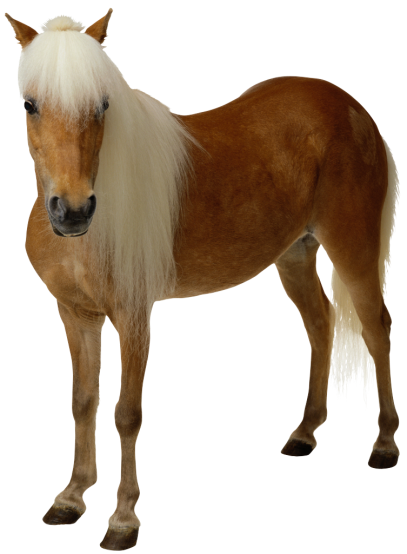 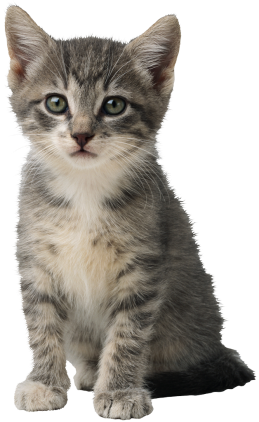 Amiable(People-oriented)

Strengths: Cooperative, loyal, supportive, diplomatic, easy-going, respectful, friendly.
Weaknesses:  Conforming, permissive.
Expressive(Idea-oriented)

Strengths: Imaginative, outoing, enthusiastic, excitable, spontaneous, persuasive.  
Weaknesses:  Undisciplined, unrealistic, disruptive.
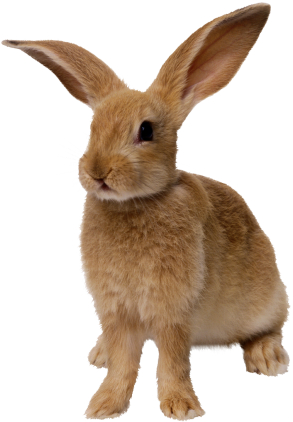 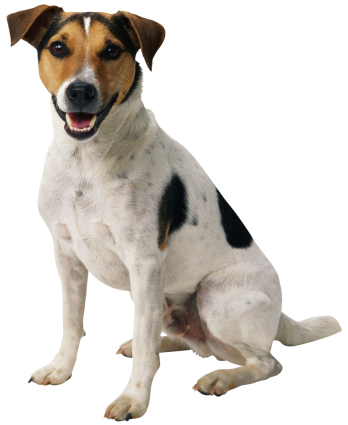 Source: Darling, J. and Walker, W. 2001. Effective conflict management: Use of the behavioural style model.
Activity:  Your Social Type
Try the quick self-Assessment
21
4 social types
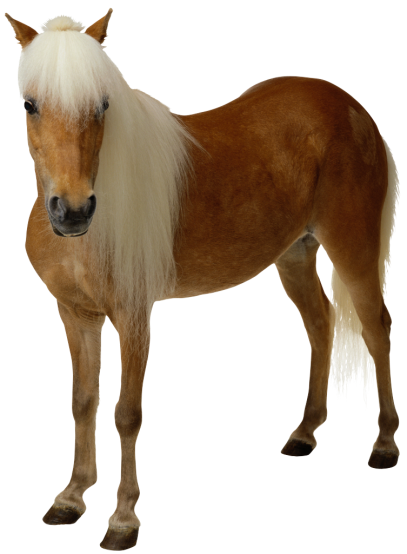 What’s your main Type?
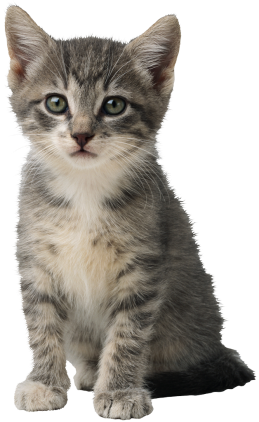 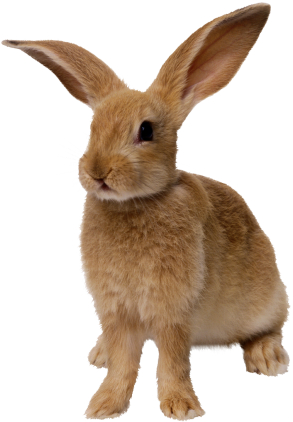 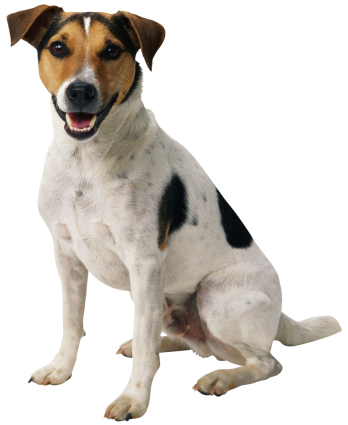 What about some of your key team members?
Source: Darling, J. and Walker, W. 2001. Effective conflict management: Use of the behavioural style model.
Caveat …
but we like it!
[Speaker Notes: For the scoring of our group, we used an excel based test that has been used by a well known consultancy firm. 

Why do we like it?
Understanding behaviour in many situations
Measurable
Team performance
Practical once you know it

Why don’t we like it?
Rank issues (Drivers are better than amiables)
Influence of evaluator
Pop psychology
Accuracy?

Conclusion: every MBA should…. (next slide)]
THE INTERACTION OF STYLES
Style flexing is the ability to adjust your style to meet that of your colleague/customer. Consider how you are alike and/or different when collaborating in any joint effort. 

Styles 			Shared Dimension 	 	Conflict 		Agreement 	
Analytical vs. Amiable 	Low Assertiveness 		Priorities 		Pace 	
Driver vs. Expressive 	High Assertiveness 		Priorities 		Pace 	
Analytical vs. Driver 	Low Responsiveness 	Pace 		Priorities 	
Amiable vs. Expressive 	High Responsiveness 	Pace 		Priorities 	
Analytical vs. Expressive 	None 			Both 		None 	
Amiable vs. Driver 		None 			Both 		None
Persuading …
Managing
The main reason why people are difficult or resistant to change …
FEAR
Managing
Whether difficult people act passively or aggressively, or swing 
between both, they are no doubt motivated by fear. They’re 
insecure and lack confidence. They worry about having enough 
attention, recognition, and control.

Fear is a root that holds difficult people fast in their world. Their fear 
may cause them to be needy, self-indulgent, and unaware of what 
is going on around them. They may resist change, or insist on 
being right, knowledgeable, and victorious all the time. They see 
themselves as victims and spend a lot of energy looking for 
evidence to support their view.
Managing
Why change fails ….
People – inertia; disengagement; fear; lack of skills; work load (or perceived work load).  Remember – success breeds comfort
Communication (either lack of, or inappropriate or poorly timed)
Vision too complicated or too vague
Plan not fit for purpose
Managing
"It is not the strongest of the species that survives, nor the most intelligent, but the one most responsive to change" 

Charles Darwin
Conversations
WHAT OFTEN HAPPENS …
Conversations
Avoid the conflict
Deny the conflict; wait until it goes away
Change the subject
React emotionally: Become aggressive, abusive, hysterical, or frightening
Find someone to blame
Make excuses
Let someone else deal with it
Conversations
Don’t avoid a difficult meeting
Do it NOW
Your pupils deserve it!
Conversations
Language
Assertiveness
Planning
Conversations
Body Language
Bridge Language
Barrier Language
Listening
Conversations
This is calculated to cause fear and uncertainty.  AVOID!

“Can you hold on a minute?  I want to finish before I lose my train of thought.”
“You’re not going to like this…”

Stop interrupting me!”
Conversations
Me, I, Everybody
Should, Need to, Have to, Got to
Waste of time
Your problem is
Opinion 
You always, Never
Yes BUT
Why are you?
Out of the question
That’s my final word, non-negotiable
You don’t understand, listen
I’ve heard all this before
You wouldn’t understand
Us, We, Our
Can, May, Might, Could
Let’s talk
Appreciate, Understand 
Alternatives, Options, Perspective 
What do you need?
What do you think?
How can we?
Help me understand
What would you say to…?
How do you want things to be?
I want to resolve this with you
Conversations
How good are your Listening Skills?
3 step assertiveness
I understand the situation is ....
Therefore, can I suggest....
(try to give options)
And (avoid BUT) the way forward is....
39
[Speaker Notes: Options – not ultimatums]
Conversations
May involve a compromise by one or both parties
Spell that out – be assertive
Clarity – no innuendo
Neutrality – cool the crisis
Dignity and respect
Conversations
Managing Difficult conversations:

	1	Prepare

	2	Plan

		a	Introduction

		b	The Issues

		c	The way Forward

	3	Follow thorough


STAY IN CONTROL
Conversations
The opening is the hardest: 


I’ve observed..
I understand..
Have you noticed..?
I have noticed..
Would you be open to..?
Are you aware of..?
I’m aware of.. 
What would you say to..?
When X happens, I have noticed, aware of etc..



Do you think we might be able to talk about..?
How do you see (our situation/relationship/working practice)?
What do you think we could do about..?
Conclusions
Managing conflict is a process, not a one off event
Prevention is better than cure – is everyone clear about their roles and responsibilities?
Are lines of communication appropriate and effective?
Never avoid  a difficult conversation
Watch your language
Be assertive but be prepared to compromise
Always follow through
Solutions for Schools
Managing Difficult ConversationsThomas Packerschoolsolutions@btinternet.com03330 116 487